שבועות
רקע
התורה ניתנה לבני ישראל בתקופת הנדודים במדבר, אך תיארה גם חוקים במציאות שעתידה לבוא , ביניהם מצוות הבאת הביכורים לבית המקדש. בשנת 1924 החלו חגיגות ביכורים בכל רחבי ההתיישבות העובדת, והחג קיבל משמעות של חג הטבע וההצלחה החקלאית. חילונו הנועז של החג בא לידי ביטוי באנלוגיה שנוצרה בין הבאת הביכורים לבית המקדש לבין הבאתם אל "הקרן הקיימת לישראל" שעסקה ב"גאולת הקרקע" ובהבטחת בסיסו הטריטוריאלי של המפעל הציוני. כיצד התקבל חידוש זה, ומה מקורותיהן המוסריים של מצוות החג? על כך נדון בדף לימוד זה.
ג. חגיגה דתית וחגיגה חילונית


דבקותם של החלוצים במסורת היהודית הכתיבה להם את קיומו של הטקס ביום החג עצמו, אך מה שבעיניהם נתפס כקידושו של היום נתפס בעיני החוגים הדתיים כחילולו בנסיעה אסורה ובשאר עברות על חוקי הדת. מההתנגשות פרשנית זו נוצר עימות ציבורי נרחב בין הרבנות הראשית, [...] לבין חלוצי העמק ותנועת העבודה על פלגיה. עימות זה [...] נגע בעצמה רבה בלב לבה של המחלוקת הפנים יהודית: האם זכותם של היהודים שבחרו באורח חיים חילוני לפרש מסורות הדורות הקודמים, לפעול בתוכם כראות עיניהם ולעשות כן בתוך המסגרת הלאומית המתחדשת בלי קבלת רשות משאר השותפים למסגרת זו?




מתוך: האנציקלופדיה זמן יהודי חדש: תרבות יהודית בעידן חילוני, כרך רביעי, עורכים: שולמית וולקוב, ירמיהו יובל, יאיר צבן, דוד שחם ומורטון ויינפלד, ירושלים: כתר, 2007, עמ' 417–418
ב. מצוות הביכורים כפעולה של דאגה לאחר 

בשעת קציר ובציר, אדם סוקר את מה שהטבע עשה למענו, ואת מה שיביא לביתו ביגיע כפיו. באותה שעה יבטא בפיו את המילה הגאה והרת התוצאות: 'שלי'. ועתה, כל אזרח באומה יודע – כל האומר 'שלי', חייב לדאוג גם לאחרים. במדינת ה' הדאגה לעני ולגר לא נמסרה לרגשות השתתפות בצער. היא זכות שה' נתן לעניים והיא חובה שה' הטיל על בעלי רכוש.

פירוש הרב שמשון רפאל הירש לתורה, פרשת קדושים, ויקרא יט
ב
א. מצוות הביכורים בתורה


א וְהָיָה כִּי-תָבוֹא אֶל-הָאָרֶץ אֲשֶׁר ה' אֱלֹהֶיךָ נֹתֵן לְךָ נַחֲלָה וִירִשְׁתָּהּ וְיָשַׁבְתָּ בָּהּ: ב וְלָקַחְתָּ מֵרֵאשִׁית  כָּל-פְּרִי הָאֲדָמָה אֲשֶׁר תָּבִיא מֵאַרְצְךָ אֲשֶׁר ה' אֱלֹהֶיךָ נֹתֵן לָךְ וְשַׂמְתָּ בַטֶּנֶא וְהָלַכְתָּ אֶל-הַמָּקוֹם אֲשֶׁר יִבְחַר ה' אֱלֹהֶיךָ לְשַׁכֵּן שְׁמוֹ שָׁם: ג וּבָאתָ אֶל-הַכֹּהֵן אֲשֶׁר יִהְיֶה בַּיָּמִים הָהֵם וְאָמַרְתָּ אֵלָיו הִגַּדְתִּי הַיּוֹם לה' אֱלֹהֶיךָ כִּי-בָאתִי אֶל-הָאָרֶץ אֲשֶׁר נִשְׁבַּע ה' לַאֲבֹתֵינוּ לָתֶת לָנוּ: ד וְלָקַח הַכֹּהֵן הַטֶּנֶא מִיָּדֶךָ וְהִנִּיחוֹ לִפְנֵי מִזְבַּח ה' אֱלֹהֶיךָ: ה וְעָנִיתָ וְאָמַרְתָּ  לִפְנֵי ה' אֱלֹהֶיךָ: אֲרַמִּי אֹבֵד אָבִי וַיֵּרֶד מִצְרַיְמָה וַיָּגָר שָׁם בִּמְתֵי מְעָט וַיְהִי-שָׁם לְגוֹי גָּדוֹל עָצוּם וָרָב: ו וַיָּרֵעוּ אֹתָנוּ הַמִּצְרִים וַיְעַנּוּנוּ וַיִּתְּנוּ עָלֵינוּ עֲבֹדָה קָשָׁה: ז וַנִּצְעַק אֶל-ה' אֱלֹהֵי אֲבֹתֵינוּ וַיִּשְׁמַע ה' אֶת-קֹלֵנוּ וַיַּרְא אֶת-עָנְיֵנוּ וְאֶת-עֲמָלֵנוּ וְאֶת-לַחֲצֵנוּ: ח וַיּוֹצִאֵנוּ ה' מִמִּצְרַיִם בְּיָד חֲזָקָה וּבִזְרֹעַ נְטוּיָה וּבְמֹרָא גָּדֹל וּבְאֹתוֹת וּבְמֹפְתִים:  ט וַיְבִאֵנוּ אֶל-הַמָּקוֹם הַזֶּה וַיִּתֶּן-לָנוּ אֶת-הָאָרֶץ הַזֹּאת אֶרֶץ זָבַת חָלָב וּדְבָשׁ: י וְעַתָּה הִנֵּה הֵבֵאתִי אֶת-רֵאשִׁית פְּרִי הָאֲדָמָה אֲשֶׁר-נָתַתָּה לִּי ה' וְהִנַּחְתּוֹ לִפְנֵי ה' אֱלֹהֶיךָ וְהִשְׁתַּחֲוִיתָ לִפְנֵי ה' אֱלֹהֶיךָ: יא וְשָׂמַחְתָּ בְכָל-הַטּוֹב  אֲשֶׁר נָתַן-לְךָ ה' אֱלֹהֶיךָ וּלְבֵיתֶךָ:  אַתָּה וְהַלֵּוִי וְהַגֵּר אֲשֶׁר בְּקִרְבֶּךָ. 

דברים פרק כו, פסוקים א– יא
שאלות לעיון והעמקה: 
מצוות הביכורים בתורה
א. מצוות הבאת הביכורים ניתנה לבני ישראל בטרם התיישבו בארץ והחלו לעבד את אדמתה – אם כן, אילו אידיאלים מבקשת מצווה זו ואופן הביצוע שלה להטמיע בעם?
2. מצוות הביכורים כפעולה של דאגה לאחר
ב. לדעת חלק מהפרשנים, מצוות הביכורים נועדה כנגד מידות התאווה והגאווה. מה לדעתכם/ן חש חקלאי הרואה לראשונה את התאנה מבכירה, את  אשכול הענבים הראשון, ויודע כי עליו למסור אותם? 

ג. האם יצא לכם למסור משהו שאתם יצרתם או עמלתם עליו רבות? אילו מידות בנפש האדם נחוצות לשם קיום מצווה זו?

3. חגיגה דתית וחגיגה חילונית
ד.  הקטע  מתאר שינוי בתפיסת הסמכות לקביעת תכני חג השבועות, ואולי אף בכלל בעולם היהודי. האם לדעתכם יש מקום לחגוג את החג בדרכים שונות וליצוק תכנים חדשים לחגי התורה?

ה. אילו שינוים יכולים להביא עמם יציקת תכנים חדשים לחגי התורה? התייחסו למגוון נקודות מבט

ו.  עד כמה ובאיזה אופן וויכוח זה משנות העשרים והשלושים קיים ורלוונטי גם בימינו?
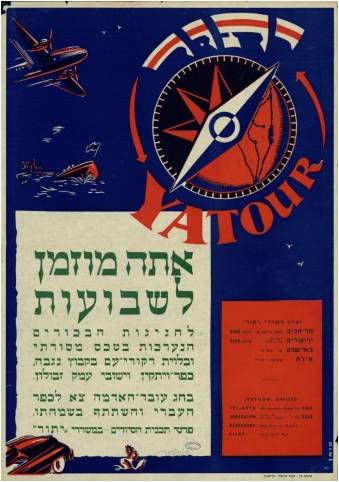